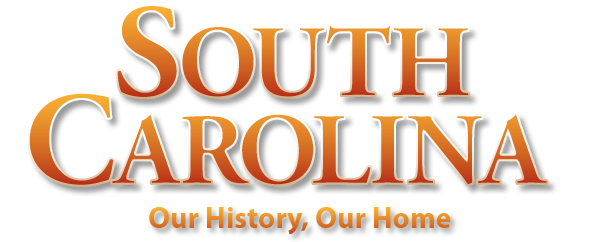 Chapter 5: South Carolina’s First Sixty Years
STUDY PRESENTATION
© 2022 Clairmont Press
Section 1: Preparations for the Settlement of Carolina
Section 2: The Settlement of Charles Town
Section 3: Governing Carolina
Section 4: The Maturing Colony
2
Section 1: Preparations for the Settlement of South Carolina
Essential Question: How did the expansion of England’s power affect the Carolina colony?
3
Section 1: Preparations for the Settlement of South Carolina
What terms do I need to know? 
Lords of Trade
mercantilism
smuggling
Royalists
Lords Proprietors
Fundamental Constitutions of Carolina
dissenter
4
Introduction
During the years surrounding the 1st settlement of Carolina in 1670, England’s activities related to her colonies, including:                                          • 1660s – New Netherland became New York • King Charles II granted the Bahaman Islands to some proprietors
The Lords of Trade was established by King Charles to govern these growing activities.
5
The Policy of Mercantilism
Under mercantilism, colonies contributed to the wealth and power of England.
The policy worked well for colonies and England, however, restrictions regarding trade with other nations were sometimes harmful to settlers.
Smuggling was done by the colonists (with unsuccessful attempts by the English to stop it).
6
The Chartering of Carolina
The royal family (including Charles II) was restored to power by the Royalists. 
As a thank-you gift, Carolina was part of a grant to eight of the Royalist lords (the Lords Proprietors) and their heirs:
     • No consideration was given to prior claims to land by Native Americans.
     • Spain’s claim to St. Augustine was ignored.
     • All of Carolina’s laws were done with the consent of the free settlers.
7
The Fundamental Constitutions of Carolina
The Fundamental Constitutions of Carolina (prepared by the Proprietors – namely, Lord Ashley and John Locke) placed the Proprietors, who all lived in England, at the top rank of leadership.
 A local aristocracy of large Carolina landowners was the 2nd rank, and the 3rd rank included all other property owners in the colony.
Freedom of religion was used to attract settlers from Europe, however, some government-supported churches persecuted dissenters.
King Charles II of England
8
Lasting Effects
The Fundamental Constitutions were never formally adopted as the colony’s constitution. 
Over the years, some democratic practices have stemmed from local participation in government and the effort to protect the rights of all freemen.
The protection of religious freedom has survived and expanded to include rejection or acceptance of religious pursuits.
Return to Main Menu
9